Uporaba velikih jezičnih modela otvorenog koda u razvoju programskog koda
Predavač:
Miro Mačinković

Sveučilište u Zagrebu
Sveučilišni računski centar - Srce
Shadow AI
Otvoreni kod
Ollama
vLLM
Trendovi
Uporaba velikih jezičnih modela otvorenog koda u razvoju programskog koda
Shadow AI
90% zaposlenika koristi AI
(Ernst & Young, December 2023)
Uporaba velikih jezičnih modela otvorenog koda u razvoju programskog koda
Shadow AI
GitHub Copilot (2021) - Microsoft i OpenAI
ChatGPT-3.5 (2022) - OpenAI
Tabnine (2018) - Tabnine
CodeWhisperer (2023) - Amazon
Uporaba velikih jezičnih modela otvorenog koda u razvoju programskog koda
Otvoreni kod
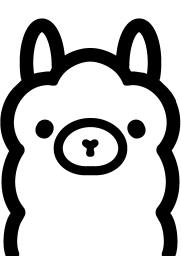 Ollama (Windows, Linux) CPU, NVIDIA, AMD

llama 2 (Meta)
Alpaca (Stanford University)
Code Llama (Meta)
gemma (Google)
Mistral (Mistral AI)
Uporaba velikih jezičnih modela otvorenog koda u razvoju programskog koda
Otvoreni kod
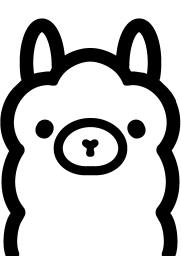 Uporaba velikih jezičnih modela otvorenog koda u razvoju programskog koda
Otvoreni kod
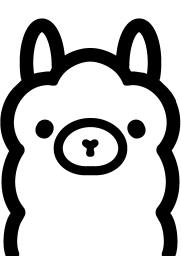 $ curl http://localhost:11434/api/generate -d '{  "model": "llama2",  "prompt":"Why is the sky blue?" }'
Uporaba velikih jezičnih modela otvorenog koda u razvoju programskog koda
Otvoreni kod
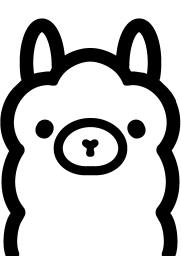 Open WebUI
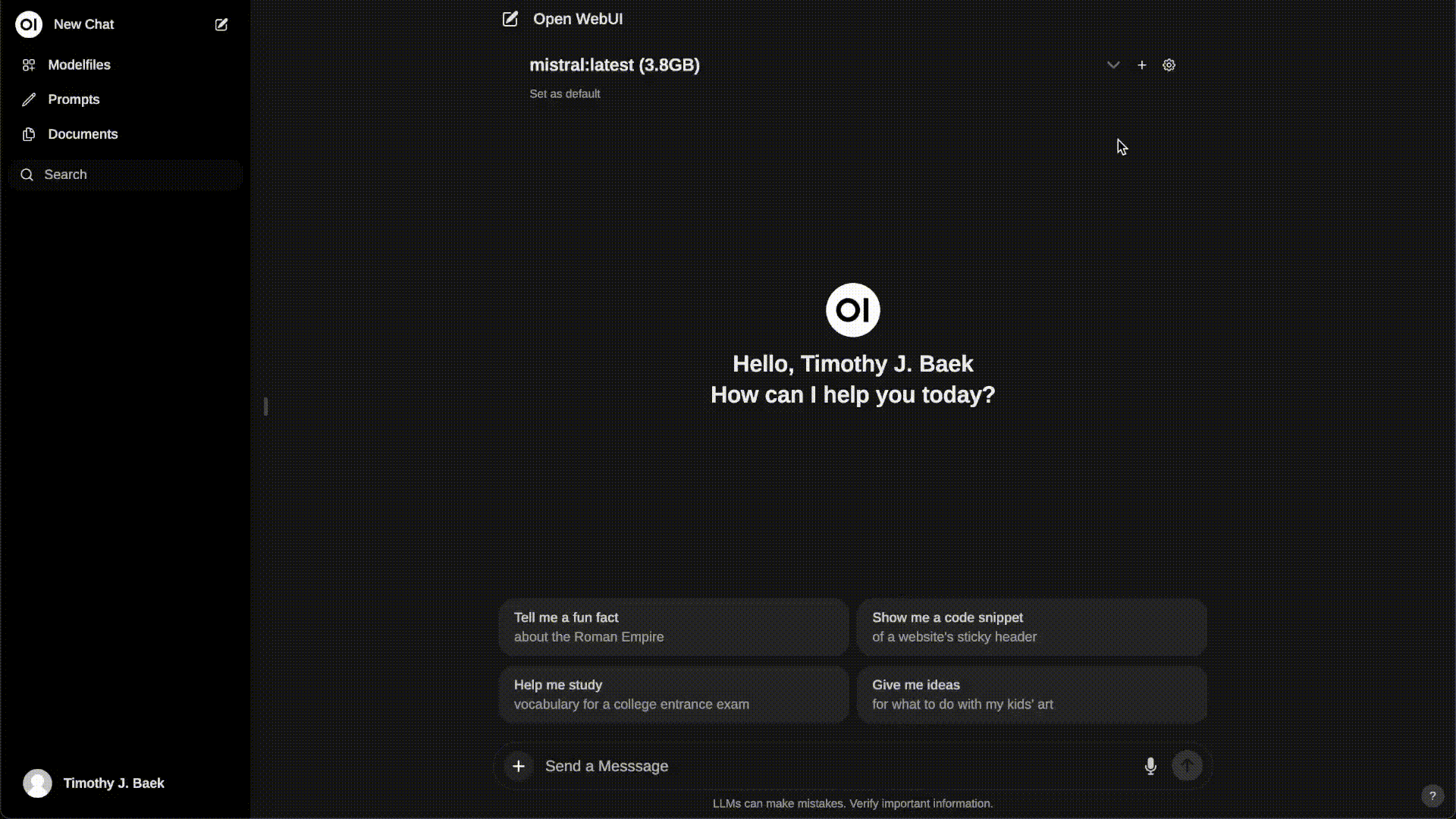 Uporaba velikih jezičnih modela otvorenog koda u razvoju programskog koda
Otvoreni kod
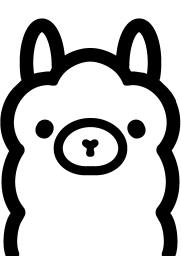 Visual Studio Code - Twinny
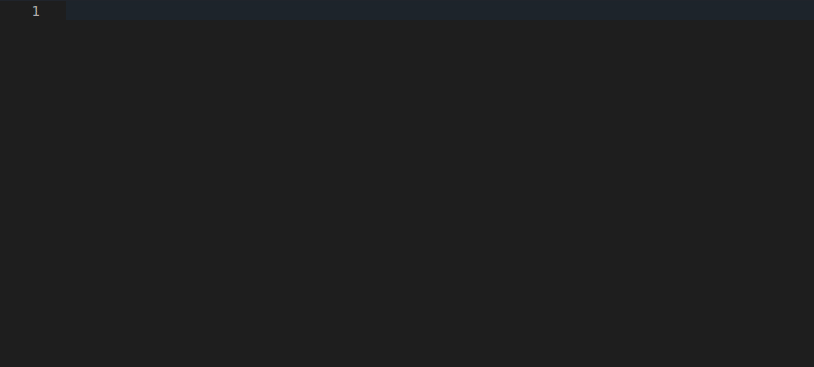 Uporaba velikih jezičnih modela otvorenog koda u razvoju programskog koda
Otvoreni kod
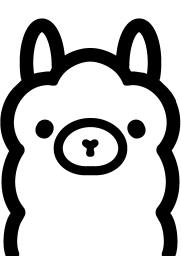 Visual Studio Code - Twinny
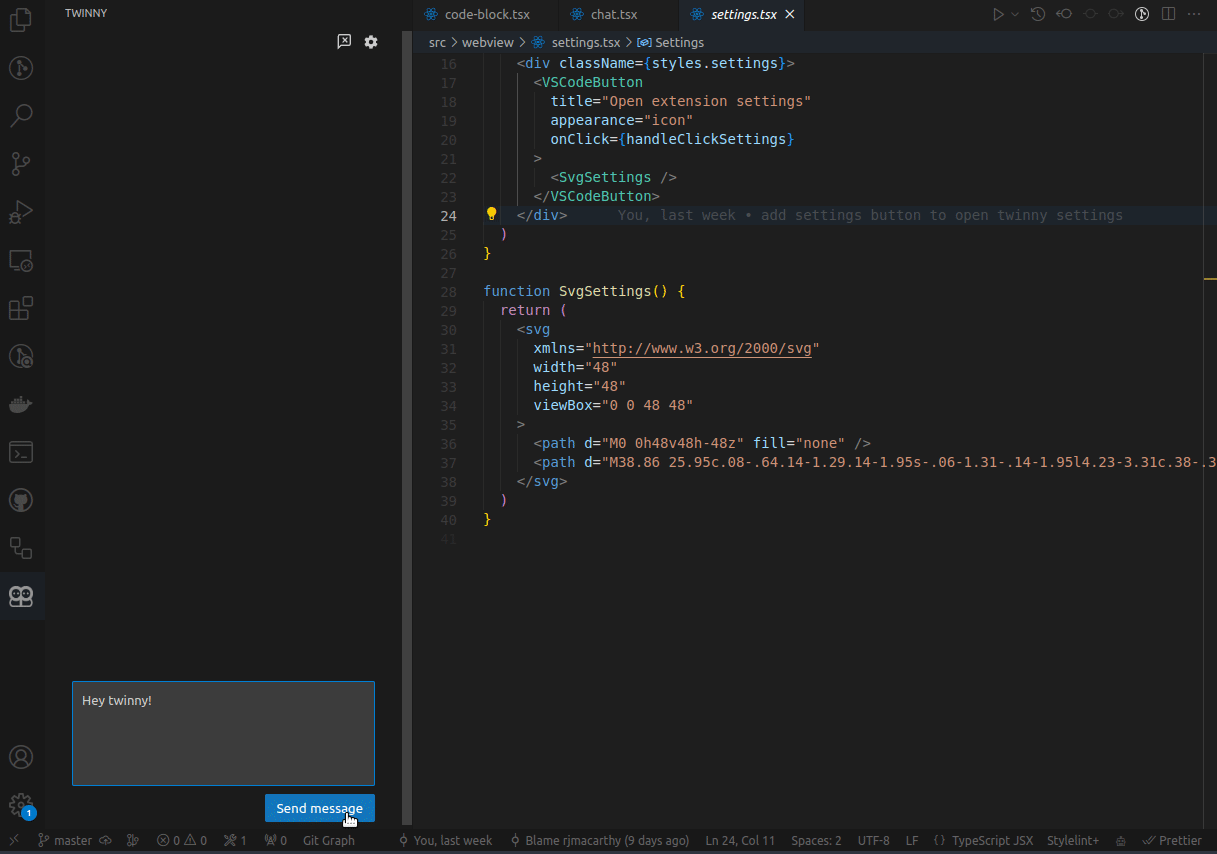 Uporaba velikih jezičnih modela otvorenog koda u razvoju programskog koda
Otvoreni kod
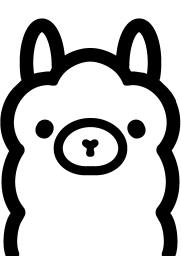 Sekvencijalno posluživanje
Uporaba velikih jezičnih modela otvorenog koda u razvoju programskog koda
Otvoreni kod
vLLM (Linux) NVIDIA GPU


llama 2 (Meta)
Alpaca (Standford University)
Code Llama
gemma
mistral
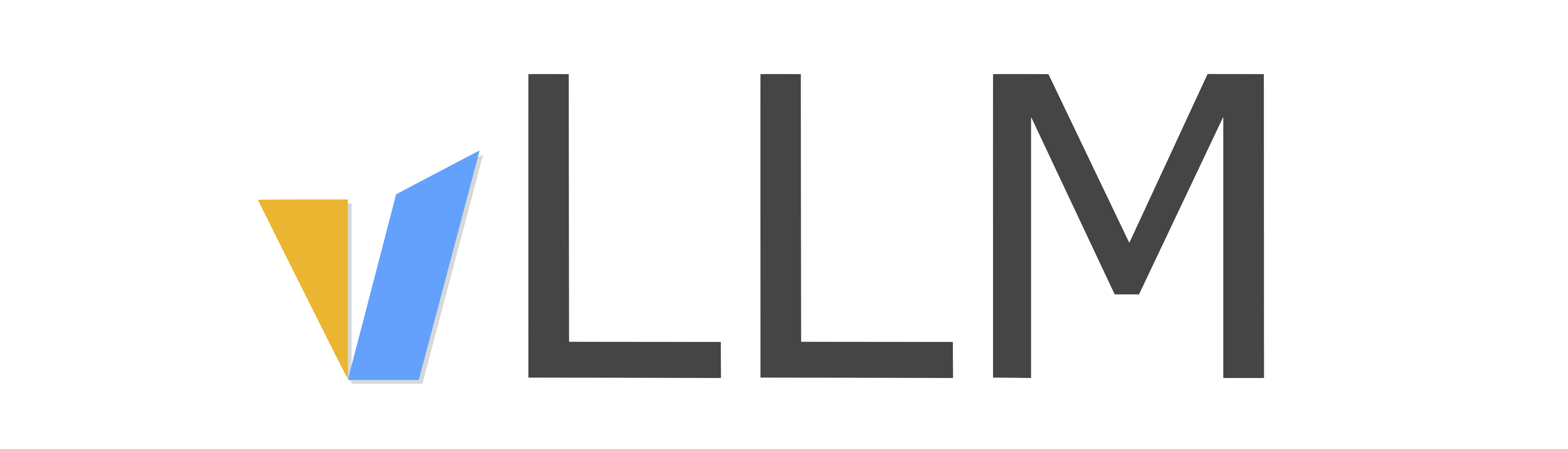 Uporaba velikih jezičnih modela otvorenog koda u razvoju programskog koda
vLLM
$ curl http://localhost:8000/v1/completions \
    -H "Content-Type: application/json" \
    -d '{
        "model": "lmsys/vicuna-7b-v1.3",
        "prompt": "San Francisco is a",
        "max_tokens": 7,
        "temperature": 0
    }'
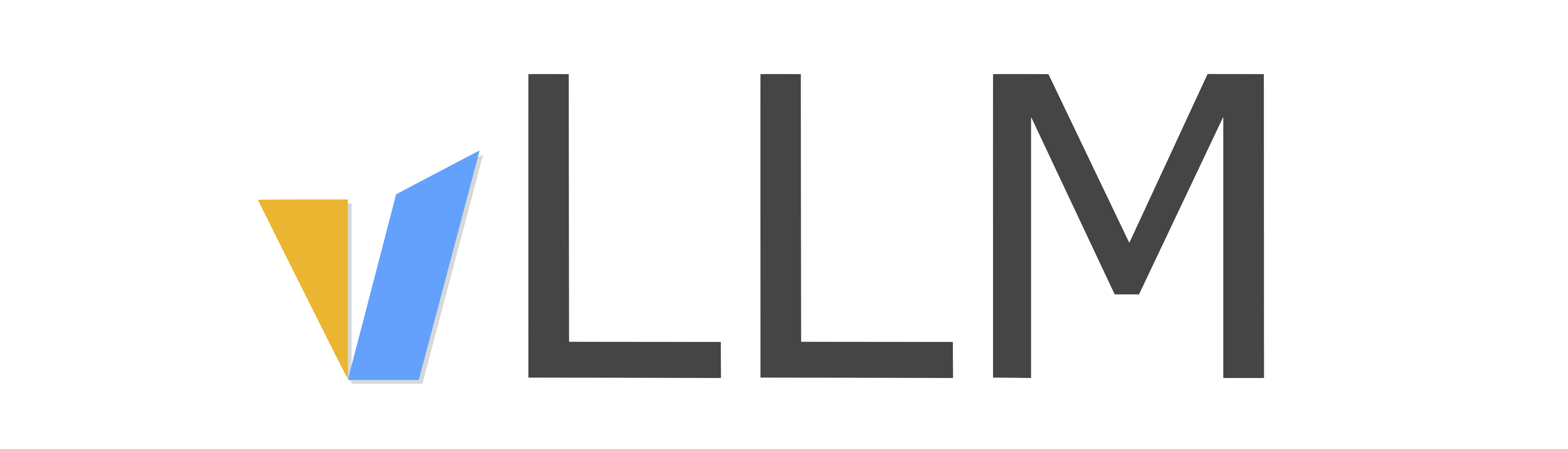 Uporaba velikih jezičnih modela otvorenog koda u razvoju programskog koda
Otvoreni kod
Visual Studio Code, JetBrains - Continue
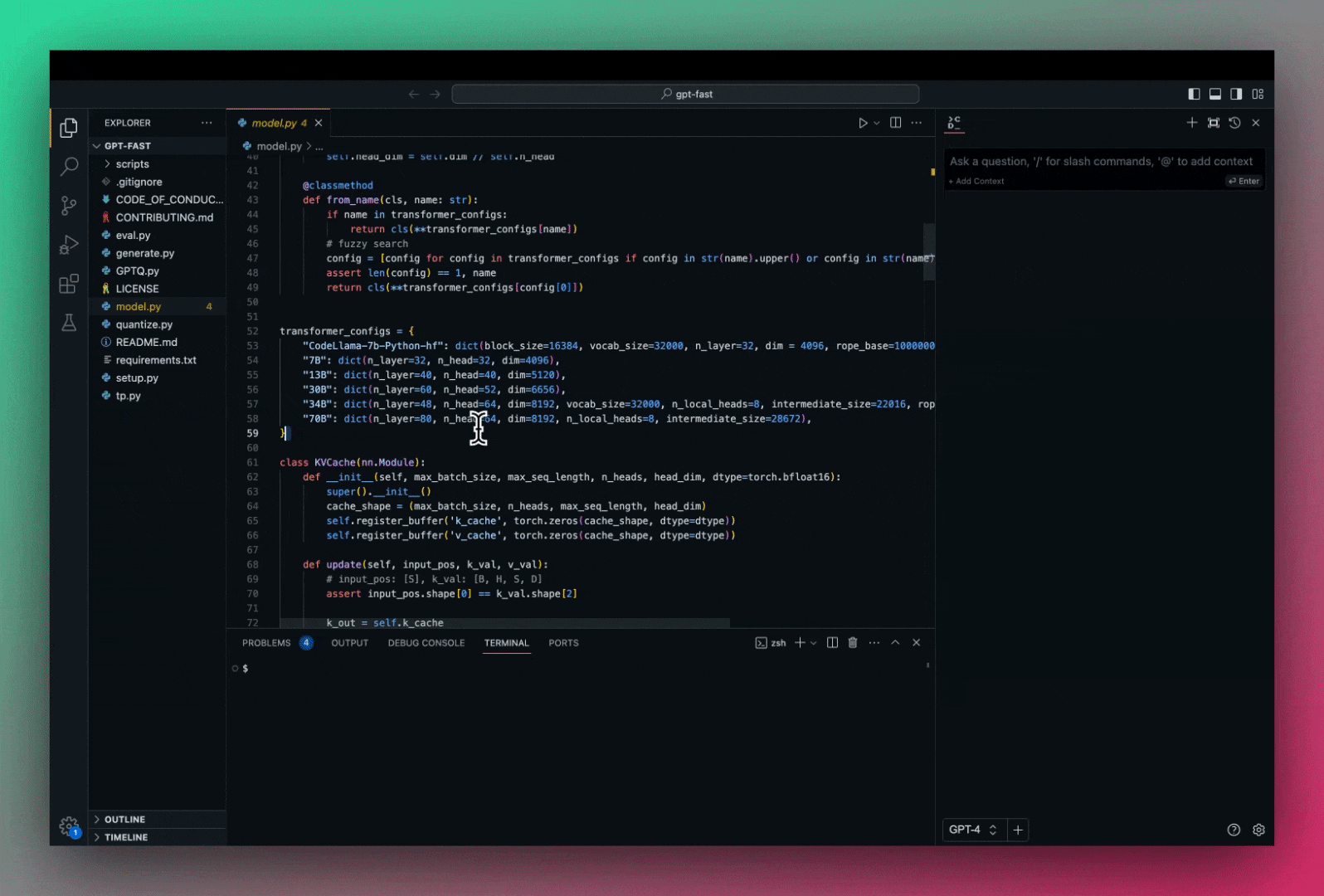 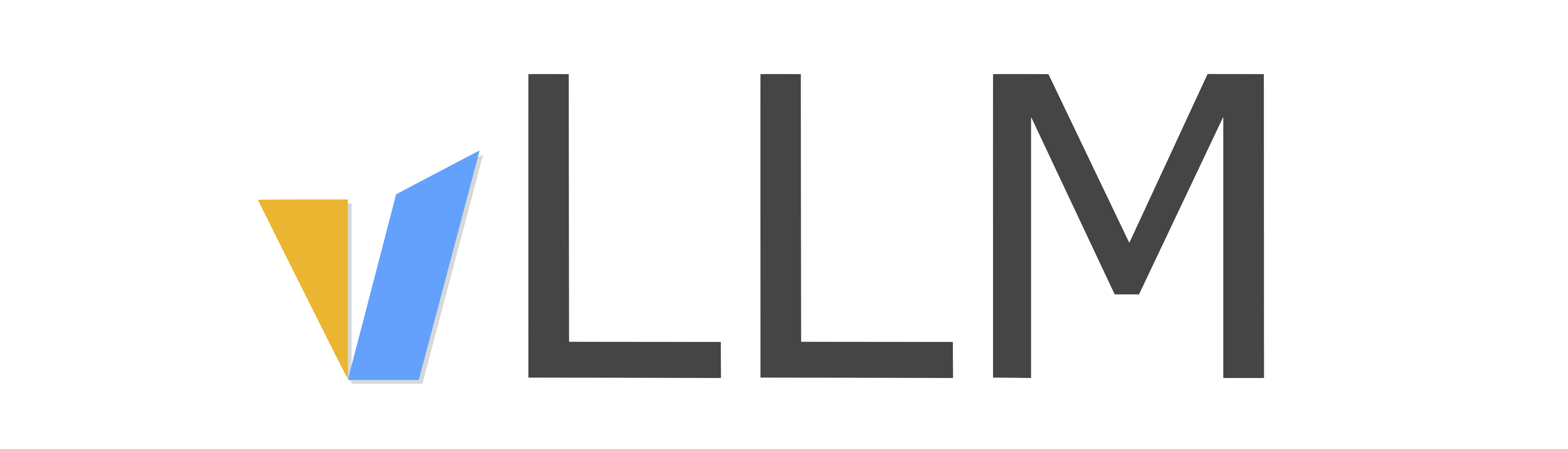 Uporaba velikih jezičnih modela otvorenog koda u razvoju programskog koda
Trendovi
Standardizacija - OpenAI API
Agenti - (pre)velika očekivanja
Uporaba velikih jezičnih modela otvorenog koda u razvoju programskog koda
LLM – autokorekt na steroidima
"We all are autocorrects on steroids to some degree"
Linus Torvalds
Uporaba velikih jezičnih modela otvorenog koda u razvoju programskog koda
Hvala!
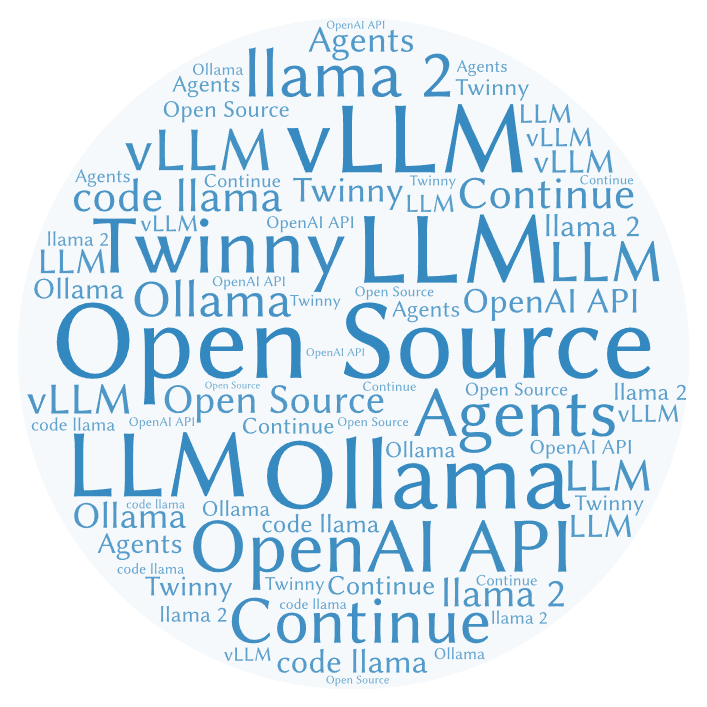 Uporaba velikih jezičnih modela otvorenog koda u razvoju programskog koda